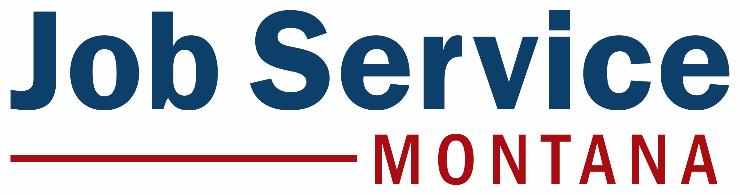 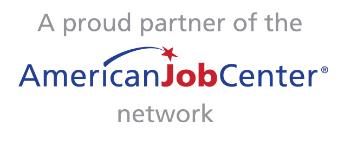 [Speaker Notes: Hello Everyone!  As Tanner mentioned I’m John Caldwell and am a Workforce Consultant at the Job Service office in Kalispell. I am here today to share information with you about Job Service and how we can support you with our business services that we provide all for free.  And I hope everyone heard that word FREE.  It’s a keyword for this presentation and will be used frequently.

First, let me tell you a bit about Job Service…]
What is Job Service?
State of Montana
	Department of Labor and Industry
		Workforce Services Division
			Job Service Offices

Trained, Equipped and Ready to Serve!
[Speaker Notes: As a State of Montana entity, Job Service is part of the Montana Department of Labor and Industry—and more specifically, a part of the Workforce Services Division.

All the Job Service offices offer a wide range of tools and resources to assist with your business needs. I encourage you to think of Job Service as your gateway to the entire Montana Dept of Labor & Industry.

By the way, the Workforce Services Division website has just been updated.  It has a new fresh look and is more user-friendly to easily find what you are looking for.  I encourage you to check out the new website. I know you will be impressed.

Next, let me show you where all the Job Services office are located.]
Local OfficesLocal Commitment
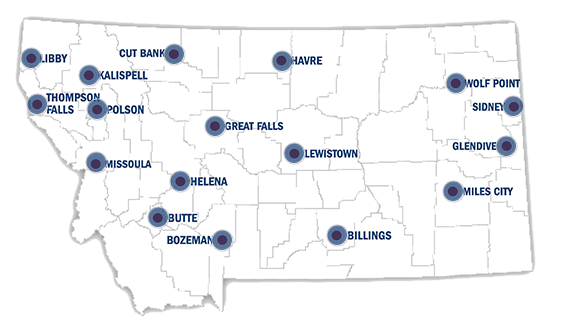 [Speaker Notes: There are 17 Job Service offices across the state.  Each office is staffed with Workforce Consultants like myself, who are able to assist you with your workforce needs,  We are also able to help you find the additional resources you need to successfully operate and grow your business.

So. now let’s get into some specifics on how Job Service can help you!!!!]
How can Job Service Help You?
Key Categories
Human Resources
Business Education
Workforce Development
Economic Development
[Speaker Notes: I’m going to speak to you today about some of the business services we offer and I’ve broken them into 4 categories.

Human Resources, Business Education, Workforce Development, and Economic Development

Please note that I’ve added many hyperlinks to this presentation to help you find out more information about the topics and about our services.  Please download this PowerPoint for your reference.

Let get started with Human Resources….]
How can Job Service Help You?
Human Resources - We can help
Recruitment
Free job description information & online development tools
Free Montana wage information - Labor Market Information (LMI)
Free job postings for Montana employers on United States National Labor Exchange (USNLx)
Free skills assessments (eSkills)
[Speaker Notes: I’ve split the Human Resources category into 2 sections:  Recruitment and Retention.
Let talk about Recruitment first.

I’m going to tell you that having accurate job descriptions is critically important when hiring or when defining a job.  If you don’t know the exact skills, experience or education you need, how do you hire the right person?  The Workforce Consultants at Job Service can assist you with developing accurate Job Descriptions for free.

Also, there is free wage and other valuable Information from the State’s Labor Market Information team. They are commonly known as LMI.  
The data they gather can help you make important business decisions such as insuring your are paying competitive wages. They have tons of great information that we can help you search through to help you make informed business decisions. LMI will be discussing what they offer directly after this presentation so stay tuned.

Free Job Postings - Job Service has a partnership with US National Labor Exchange where Montana Employers can post their jobs at no cost. We can show you how to post your Montana jobs, again for free. Just give us a call and we will be glad to help.

Additionally, Job Service offers free skills assessments through a partnership with a company called eSkills.  We can help you test candidates before you make a hiring decision or we can help you even assess any internal training needs you might have as well. There are over 800 tests to choose from and Job Service would be glad to help you.

More ways we can help businesses with recruitment….]
How can Job Service Help You?
Human Resources - We can help
Recruitment (continued)
Share your employment posts on Job Service social media platforms
Montana Workforce Connections
Job Fairs, Opportunity Fairs, and Hiring Events
Federal Bonding
Work Opportunity Tax Credit (WOTC)
Veterans
[Speaker Notes: We can share your employment posts on our social media sites for more exposure for you. The more views your postings get, the better. There’s no question about that.

Montana Workforce Connections is a brand new initiative where students connect with businesses for training opportunities outside the traditional classroom. It’s a partnership between the Missoula Chamber of Commerce and the MT Dept of Labor and Industry.  The website just went live 2 weeks ago so please check it out.  We are really excited about this new initiative.

Job Service also supports your recruitment efforts & hiring needs by offering several different types of hiring events:

We offer virtual Job Fairs regularly via Zoom where you can share info about your business & the type of jobs you have available directly to people who are looking for work. If you need help finding candidates for an open position which seems to be a challenge these day, please give us a call.

I’m also excited to share information with you about the upcoming Opportunity Fair – It’s basically a partnership between Job Service Kalispell, the Kalispell Chamber, Flathead Valley Community College, and our local newspaper the Daily Inter Lake to offer a new hiring initiative called “Workforce Flathead Opportunity Fair” which actually starts next week and runs all through April. Check out the website and give us a call for more information.  It’s another example on how we are trying to connect employers with folks looking for work.  Like I mentioned this is new initiative that we are very excited about. 

And, if you are planning a hiring event either at your location or and off-site location, please let us know.  We’re happy to help you get the word out by sharing it on social media sites as well as mention it to qualified candidates that call us looking for jobs.

Another recruitment tool is the Federal Bonding Program - It offers fidelity bonds to employers and provides important support for justice-involved individuals and other challenged job seeker as it helps them secure employment and stay employed. If you are uncertain about hiring someone with a criminal background, these free bonds are insurance to protect you against employee dishonesty. Please follow the link in this presentation for more information or give us a call.

There is another program called Work Opportunity Tax Credit and it designed to assist individuals who are facing barriers transitioning into gainful employment. The business tax credit can save you up to $9,600 per qualifying new hire during their first year of employment. Again, please call Job Service for more information about this great program.

Veterans are a great recruiting source – There was a study done at Syracuse University that identifies Veterans as having a few key traits.  One is a high level of trust. Another is that Veterans are team builders.  And also they were identified as having a strong organizational commitment. If you are interested in hiring veterans, please call reach out to us as there might be employer hiring incentives for you.

Okay, so now let’s talk about retention……]
How can Job Service Help You?
Human Resources - We can help
Retention
No-cost human resource assistance
Cost of turnover
Resources to establish quality employment relationships 
Employment law information & referral
Free labor law posters – online & hard copy
[Speaker Notes: We can help with that too.

We offer No-cost HR assistance and Job Service provides and array of Human Resource tools at no cost to you. 

I’m sure you know that the Cost of Turnover is expensive and can be anywhere from 1 and a half to 2 times of employee yearly pay on average.  Retention is all about building quality relationships with-in your business. And, when you have built a good foundation of Human Resource practices, then it’s easier to establish great relationships within your business.  Job Service can assist with that.  We have resources to help establish quality employee / employer relationships.

We can also provide you with employment law information or a referral to the correct agency based on your needs.  It’s important to note that Job Service does not have any investigation or enforcement authority.  Our knowledge is basic and broad to accurately access your questions and refer you to the right agency if we don’t have the answer for you.  If you have an employment law questions, please give us a call.

Lastly, I’m sure you know about the Labor Law posters you are require to have displayed at your worksites, but did you know you can get them for free from Job Service?  We get calls all the time stating that the business did not know we offered these posters for free. Just give us a call, or stop in our office when our doors open back up, and we will be glad to get you the updated posters you need and make sure you have all the required ones.

Next – Let me tell you how Job Service can help you with Business Education….]
How can Job Service Help You?
Business Education- We can help
Blueprint for Business Success Seminars
Job Service Employers’ Committee (JSEC)
Workplace Safety Training
SafetyFestMT
OSHA Training
Assistance for Business Clinics (ABC)
Collaborations with other community partners
Colleges
Chambers
Small Business Development Centers
Montana Manufacturing Extension Centers
Montana Procurement Technical Assistance Centers
Business Associations
[Speaker Notes: A great business education opportunity is the Blueprint for Business Success seminars, which are currently conducted via Zoom.  The seminars feature business professionals and subject matter experts facilitating current business related topics for the purpose of on-going business education. 

Some recent Blueprint topics have been: 
In Jan – Our topic was Documentation, Discipline, and Termination 
In Feb – we learned about Creating & Retaining a Diverse Workforce
Coming up in April – Is Wage & Hour Laws and Independent Contractors Exemptions in Montana. 
And then in May we have a Blueprint on Preventing Violence in the Work Place

Please attend the next Blueprint seminar via Zoom for free.  I know you will find topics extremely interesting and helpful.  

You may have heard about the Job Service Employers’ Committee, also known as JSEC.  It’s made up of  individuals from local businesses who serve as a liaison between employers and Job Service. The goal of JSEC is to assist with helping to create a more effective workforce development system that is responsive to the needs of Montana’s employers. Call Job Service if you are interested in learning more about JSEC.

Did you know Montana Safety and Health also offer free on-site safety training and work-site walkthrough evaluations?  Reach out to us to learn more information on how to keep your employees and customers safe.

SafetyFestMT is all about Business Education.  And as you know it offers FREE quality training to employers and workers throughout the state of Montana. Safetyfests are held through out the year in different locations across the state and now it’s easier than ever to attend via Zoom from anywhere.

OSHA Training. We all know OSHA safety is extremely important and certified training classes are offered in various locations across the state. If interested checkout their website or call us for more information. 

And what you all are attending right now, the Assistance for Business Clinics, are part of SafetyFestMT, again offered by DLI with much useful information for you.

Job Service also collaborates with other partners in their communities to offer educational opportunities for businesses. 
Examples of collaborations with other community partners are:
Colleges – Here in Kalispell we partner with Flathead Valley Community College on many community initiatives.
Chambers of Commerce – There are 7 Chambers here in Flathead Valley that we work with.
Other organization are:
Small Business Development Center
Montana Manufacturing Extension Center
Montana Procurement Technical Assistance Center
And other Business Associations in our community

Next let me tell you how Job Service can assist with Workforce Development…..]
How can Job Service Help You?
Workforce Development - We can help
Work Based Learning Programs 
Incumbent Worker Training (IWT) Program
On-the-Job Training (OJT) Program
Registered Apprenticeships – Learn, Earn, Succeed
Become an Alum
[Speaker Notes: There is no question that we are dedicated to workforce development.

Montana’s workforce is changing and evolving at a rapid pace. Employers are faced with the challenge of hiring qualified well-trained employees and individuals are finding it difficult to secure high wage and high growth positions. To combat these issues, the Montana Department of Labor and Industry is aggressively pursuing new partnerships to expand workforce training opportunities that match business needs.  There is a new website dedicated to Work Based Learning Programs.  Please check out the new site and I know you will find valuable information there.

One work based learning program is Incumbent Worker Training (IWT) Program.  This program is a grant funding resource, helping to off-set a portion of skills-based training costs for existing workers employed by Montana's small business. For this program, a Small Business is defined as private sector, for-profit and non-profits, that is operating year-round, with no more than 50 employees statewide. It a great program if your business meets the criteria.

The On-the-Job Training Program is often referred to as OJT –  When funding is available and the new employee is eligible for specific retraining programs, On-the-Job Training can be supported by grant dollars, paying 50% or more of an employee’s wages during a specific training period.  That’s dollars in the employers pocket, to compensate them for training their own employee! It’s another great program offered by the State.  There are certain qualifications that need to be met, so call us for more information.

The Montana Registered Apprenticeship program assists employers in setting up training programs that are defined, and customized, and are recognized by federal and industry standards. Apprenticeships are great for the business and for great for people looking for a career.  There will be a presentation on Apprenticeships this Thursday starting at 2pm so you can learn more about apprenticeships then.

Become an Alum is a new state initiative that provides opportunities for individuals who have completed some college classes but not actually obtained that degree or certificate. This program works to remove barriers to completing educational programs that lead to in-demand careers. Get one-on-one assistance applying for funds to go back to college from Job Service. Become an Alum aims to increase workforce skill-sets and adds value to participating employers. Job Service and Flathead Valley Community College through the Montana University System have partnered to offer this innovative program here in Montana. So, if you, or any of your employees, started college and did not get a degree or certificate, please give us a call to see if the qualifying criteria is met. This is a really exciting new program in Workforce Development.

Lastly Job Service can help with Economic Development…..]
How can Job Service Help You?
Economic Development - We can help
Starting a business
Expanding a business
Adding first employee
Independent Contractor
[Speaker Notes: If you are starting a new business and need some free professional advice.  Or, you might even be thinking about expanding your business.   If so, please reach out to us. We can also help if you are unsure how to actually add your first employee or need to create a Workers Comp or Unemployment Insurance account. We can even inform you on how to sign up for SIDES which is the best way for businesses to communicate with the Unemployment office SIDES is basically an online portal for Unemployment. Give us a call to learn more.

Lastly, if you want to be an Independent Contractor, we have the required forms in our office and the expertise to answer questions you might have about the process.  

These are just some of the ways Job Service can help you with your business needs.  The theme of this presentation is to please think about Job Service first with your business related questions.]
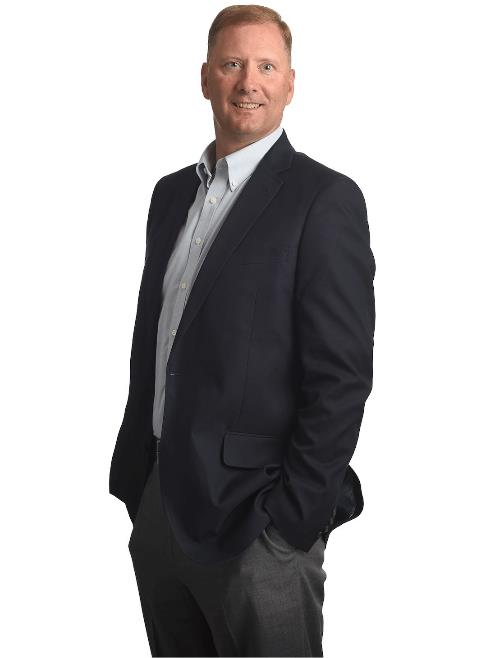 At Job Service…all this And More
We can customize our assistance to meet YOUR needs.

All our services are at NO CHARGE to you.

How can we help YOUR business?
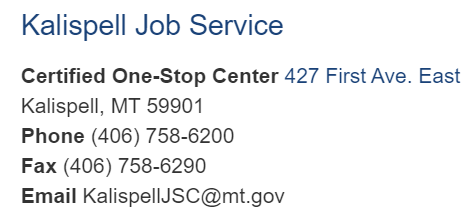 [Speaker Notes: The bottom line is Job Service can customize our assistance to meet your needs.
Please remember all of our services are at No Charge to you which is a huge benefit.

We most certainly want to get to know you and learn more about how we can help you and your business.  

Our Job Service staff is ready and willing to help you!  

Thanks for your time today.]